The Respiratory System and Oxygen Exchange
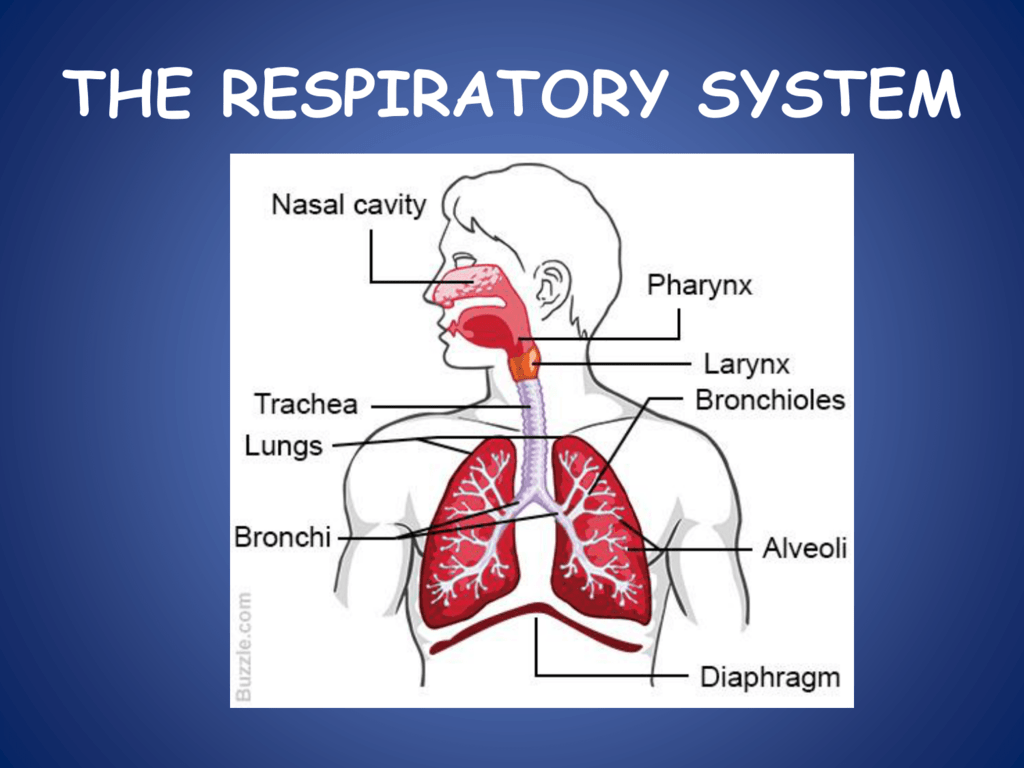 Florida Benchmark SC.5.L.14.1 
NGSS Standard MS-LS1-3
009390795_1-e51a2dbc63c8e12bc4216610050936ac.png (1024×768)
Essential Question
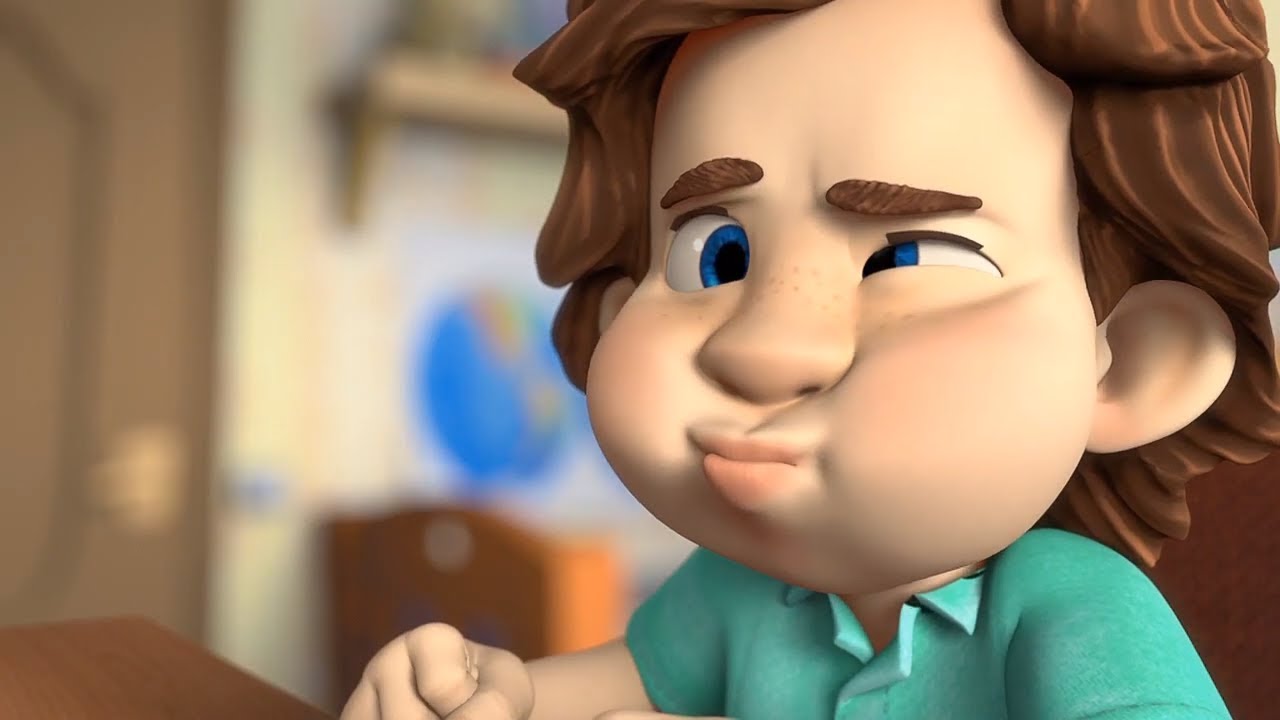 What happens when you hold your breath for a long time?
maxresdefault.jpg (1280×720)
Major Organs of the Respiratory System
Lungs: Absorb oxygen and release carbon dioxide.
Trachea: Connects the throat to the lungs.
Diaphragm: Helps expand and contract the lungs.
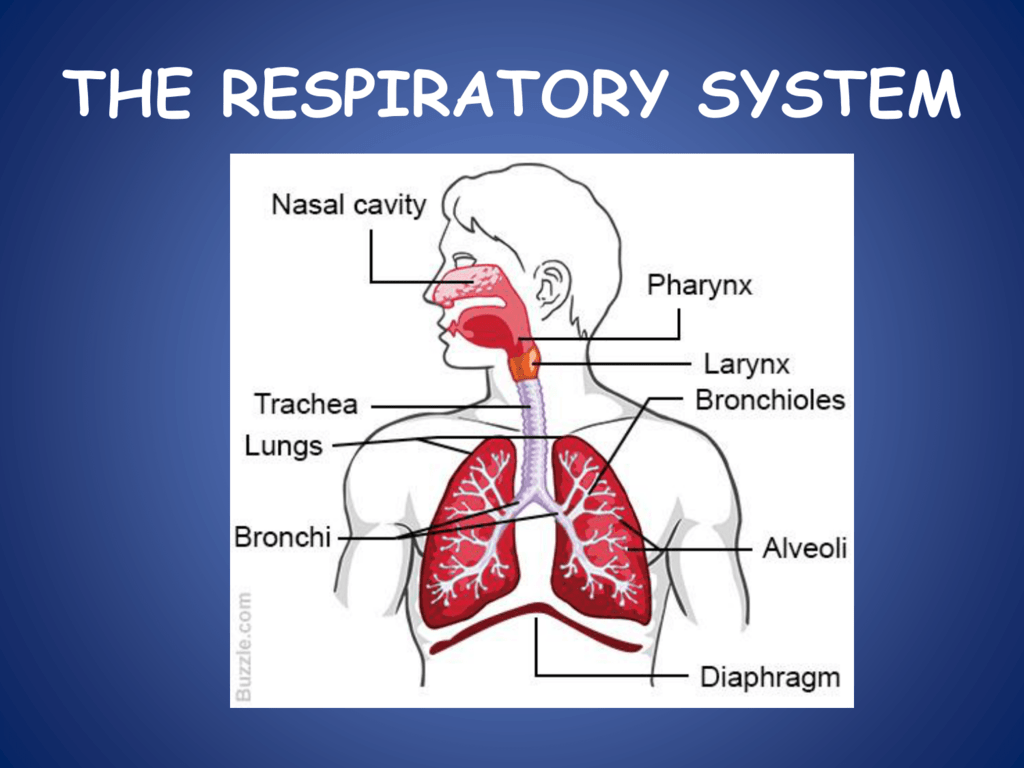 009390795_1-e51a2dbc63c8e12bc4216610050936ac.png (1024×768)
The Breathing Process
Inhalation: Diaphragm contracts, lungs expand, oxygen enters.
Exhalation: Diaphragm relaxes, lungs contract, carbon dioxide exits.
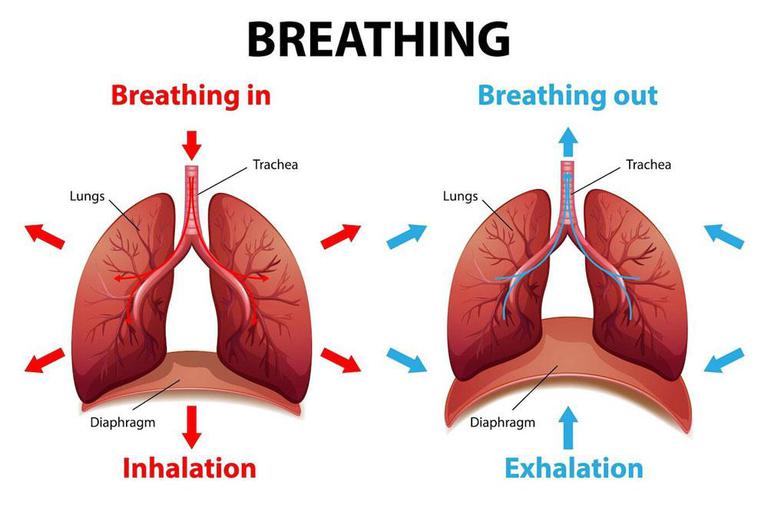 processbreathingexplained-768x515.jpg (768×515)
The Role of Oxygen Exchange
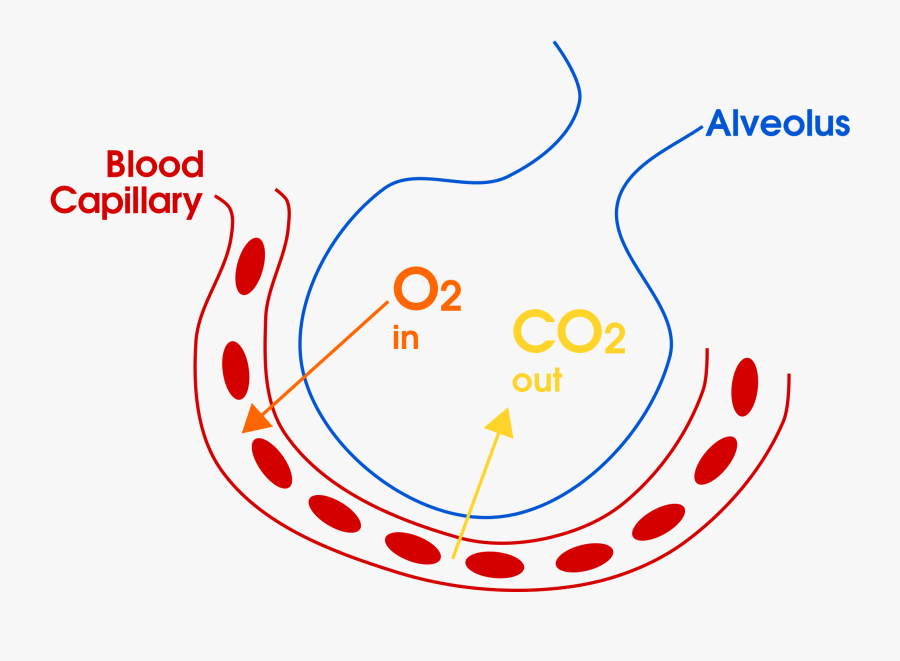 Oxygen's Role: Provides energy for cells.
Carbon Dioxide's Role: Waste gas expelled by the body.
99-997407_alveoli-diagram-gas-exchange.png (900×661)
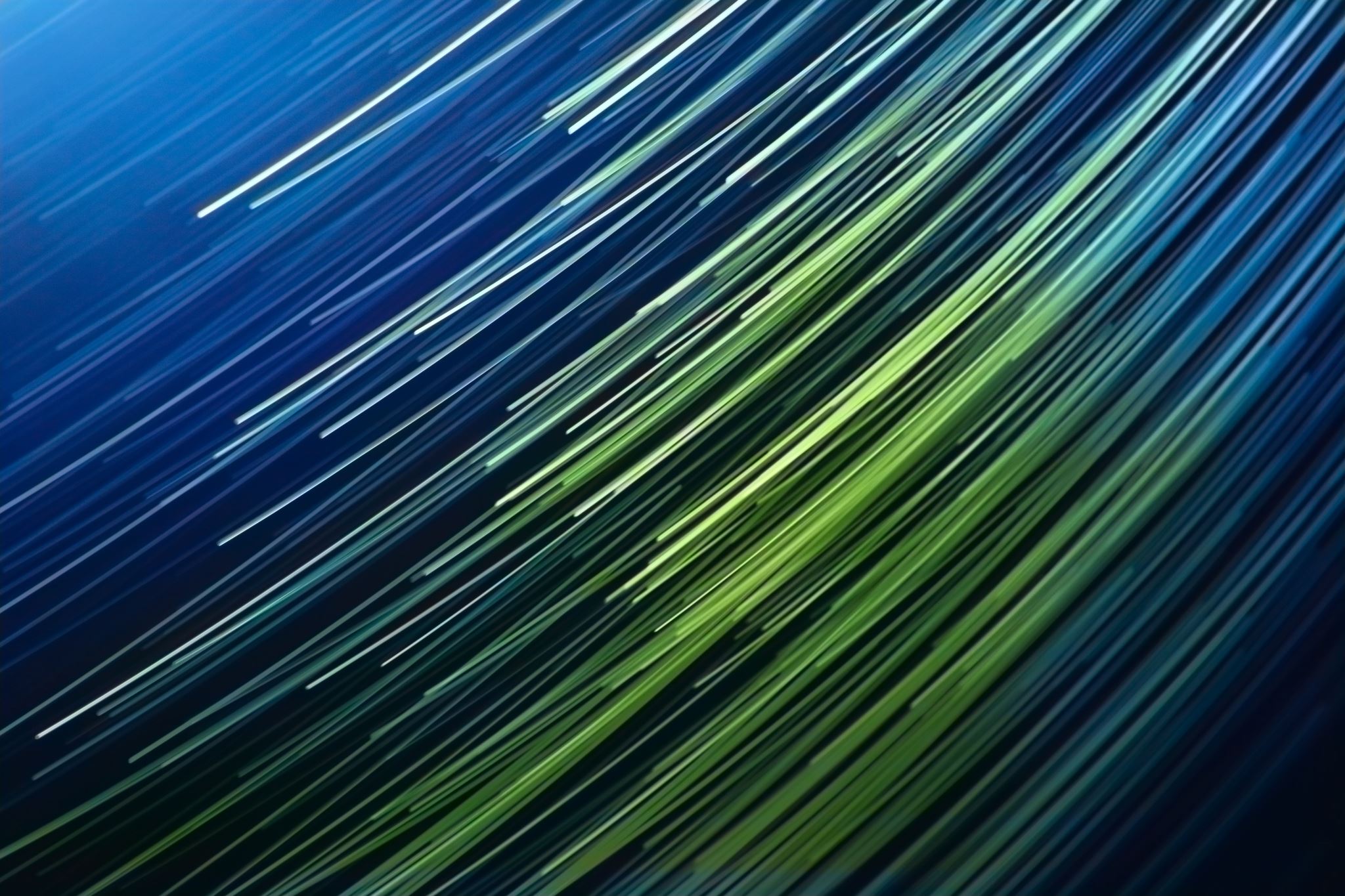 Hands-On Experiment Instructions:“Step-by-Step Instructions for Creating the Lung Model”
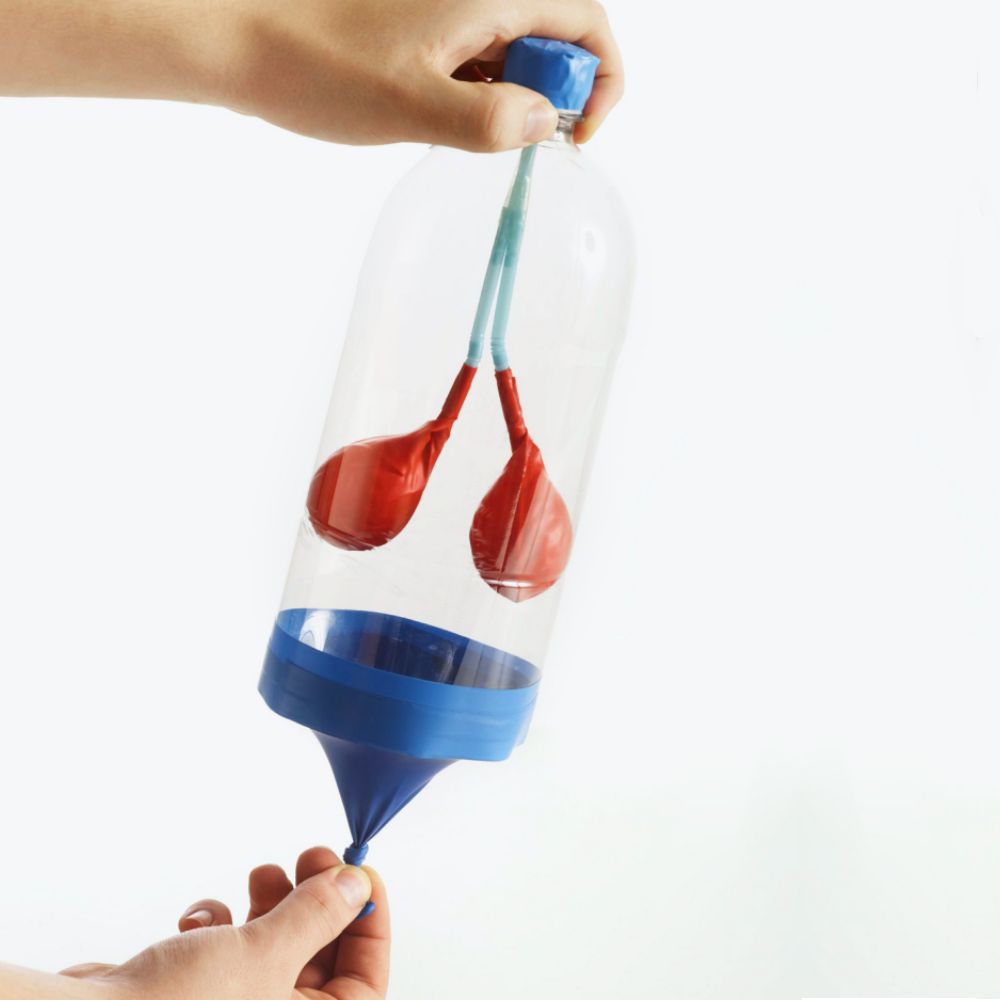 Observation and Key Findings
1. What happened to the balloon lung when the diaphragm was pulled down?

2. Why did air move this way?
lung_model-5b509af5c9e77c0037873130.jpg (1000×1000)
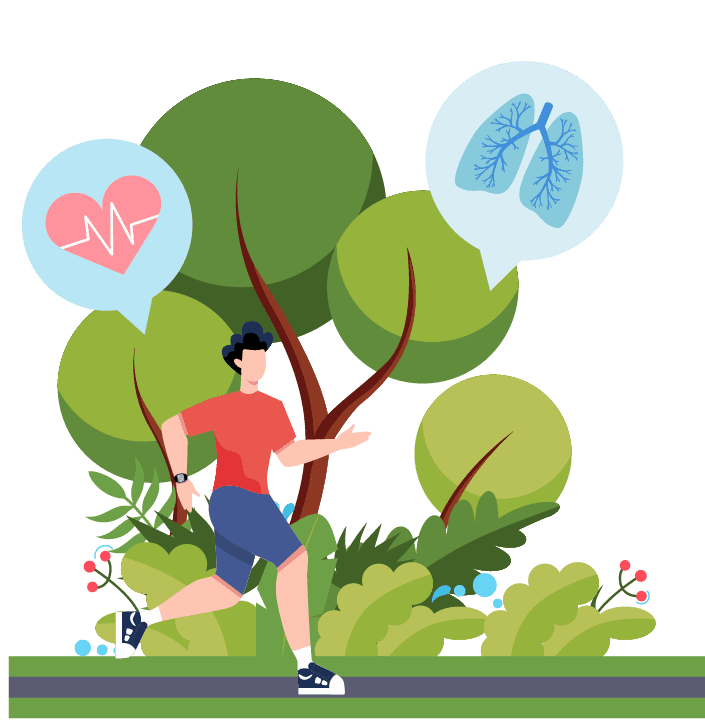 Exercise and Breathing: 
Why do we breathe faster when exercising?
1. What is the main function of the lungs?
2. What does the diaphragm do during inhalation?
Review
3. Why does your breathing rate increase during exercise?
Clean-up and Safety Reminders